1
Promotion des étudesSciences de la motricité
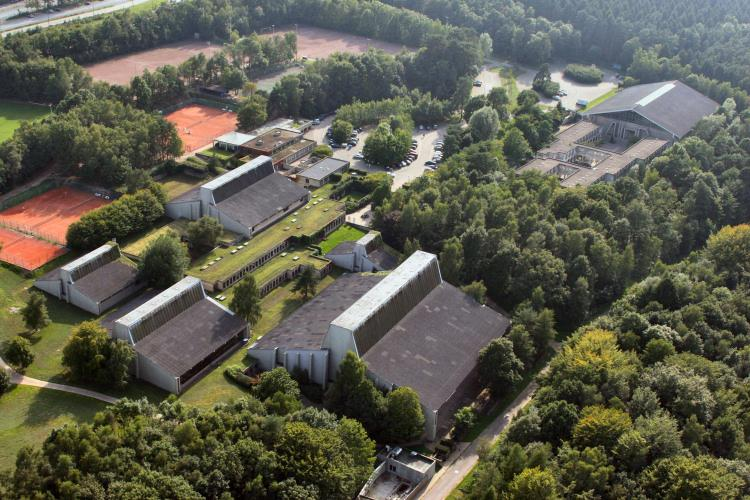 13 mai 2020
Présenté par Catherine THEUNISSEN
L’organisation des études
2
Passerelle vers les SM
Année P
Sciences de la Motricité
Kinésithérapie & réadaptation
Bachelier en EP
Bloc 1
Bloc 1
Bachelier
Bloc 2
Bloc 2
Passerelle vers la kiné
Bloc 3
Bloc 3
Année P
Master SM, orientation éducation physique
Finalité didactique
Master en Kinésithérapie
Projet de master 120 ?
2 options à choisir parmi
PP et entraînement
Santé bien-être
Intervention en EPS
Mast 1
Mast 1
Mast 2
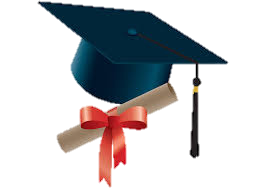 Mast 2
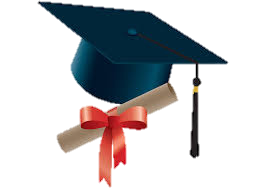 Master en Kiné du sport
CIU kiné du sport
CU thérapie manuelle
CUIAPP
3
Généralités sur les études universitaires
Uniformisation européenne des études supérieures :             bachelier  (180ECTS) + master (60 ou 120ECTS)
Programme d’enseignement reposant sur une formation scientifique et centré sur les débouchés professionnels (ex. en SM: enseignement, entraînement, activité physique et santé, bien-être)
Pédagogie de l’apprentissage (activités d’intégration, travail en groupe, projets, …)
Multidisciplinarité de certains enseignements (modules)
Quadrimestres (Q1 et Q2)
Notion de « crédit » (= 30 heures de travail)
Décret « Paysage » (blocs  pré et co-requis)
Aide aux étudiants : sportifs de haut niveau, artistes, entrepreneurs, handicapés 
Mobilité (Erasmus) : Canada, France, Norvège, Espagne…
Où se donnent les cours ?
4
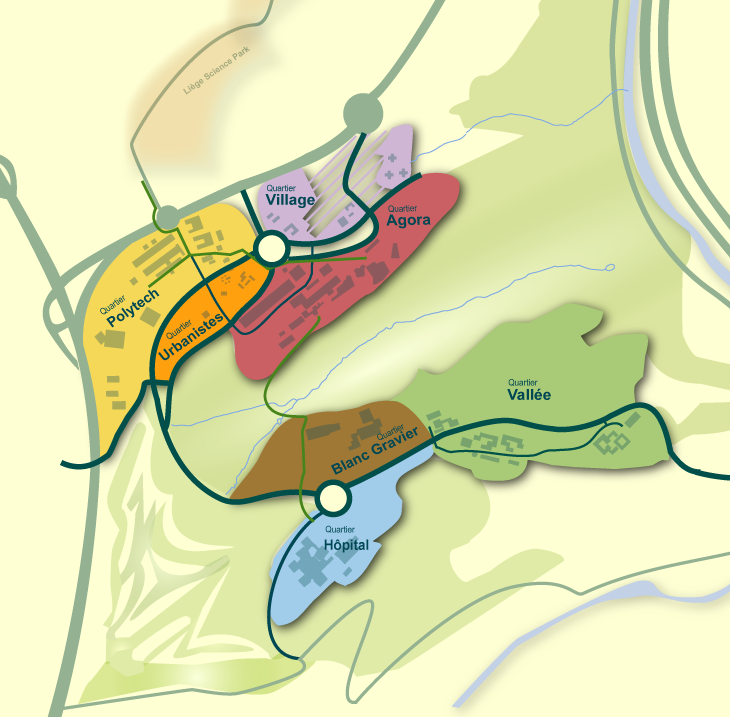 Amphis de l’europe 
Grands amphis
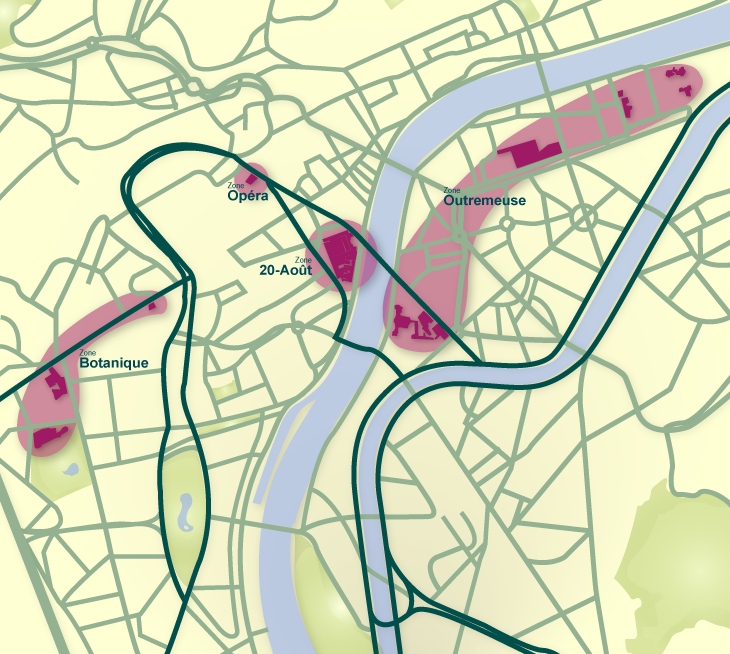 Opéra
Vous êtes ici !!!
Van Beneden
CHU
Pré-requis
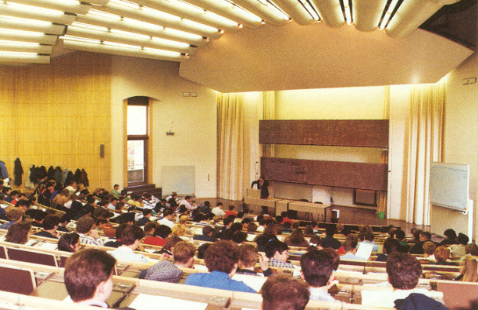 5
Cours théoriques
Bases scientifiques ; 
Cours en français, mais anglais = atout
Motivation et travail régulier = critères indispensables
Méthode de travail personnelle
Cours pratiques
Sciences de la motricité :
Etre sportif
Examen médical approfondi
Tests d’entrée (physique)
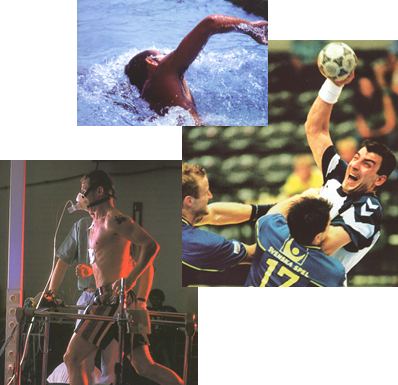 Test à l’effort
6
Sart-Tilman
Prise de rdv : 04/366.78.83 (àpd 15/07/2020)
Demande du médecin traitant (ordonnance)
2 vignettes de mutuelle
Examen
Test sur tapis roulant ou bicyclette ergométrique :
ECG, (ergo)spirométrie
Examen médical approfondi
Vérification avant la reprise des cours pratiques
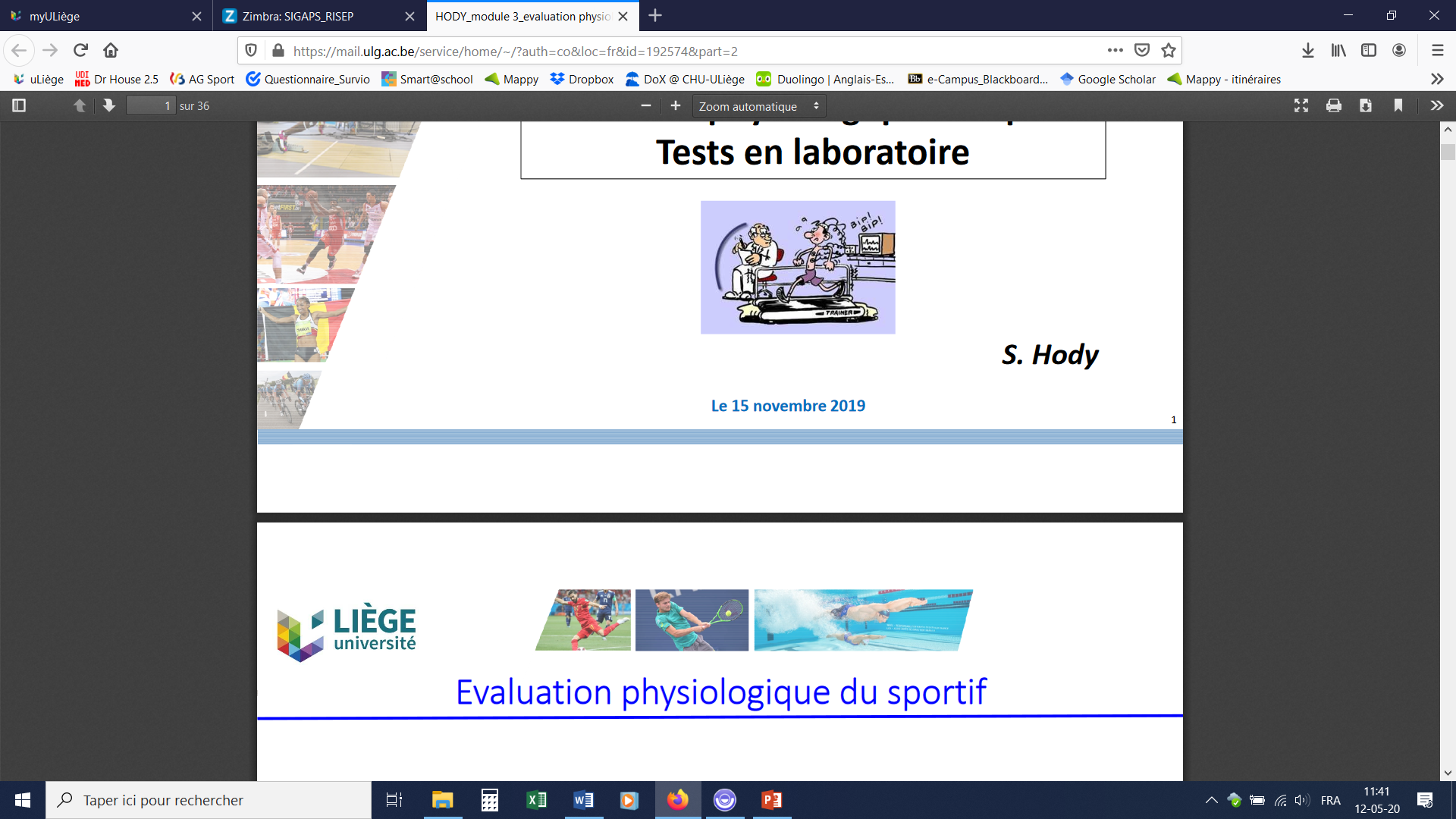 Organisation d’une année
7
Session
Janvier
1ère session
Session
Juin
1ère session
Reprise cours
BLQ
EX Q2
Cours Q2
Cours Q1
BLQ
EX Q1
Juillet
Août
Avril
Mai
Juin
Mars
Janv
Fevrier
Oct
Nov
Dec
Sept
EX Q1=Q2
BLQ
1er Bloc : 
Interrogations à caractère dispensatoire en janvier (obligatoires)
2ème chance en juin
3ème chance en août
Session
Août
2ème session
Programme du bloc 1
8
Quadrimestre 1
http://www.uliege.be
1 crédit ± 30 h travail étudiant
1er année = 34 ECTS de cours généraux
Programme du bloc 1
9
Quadrimestre 1
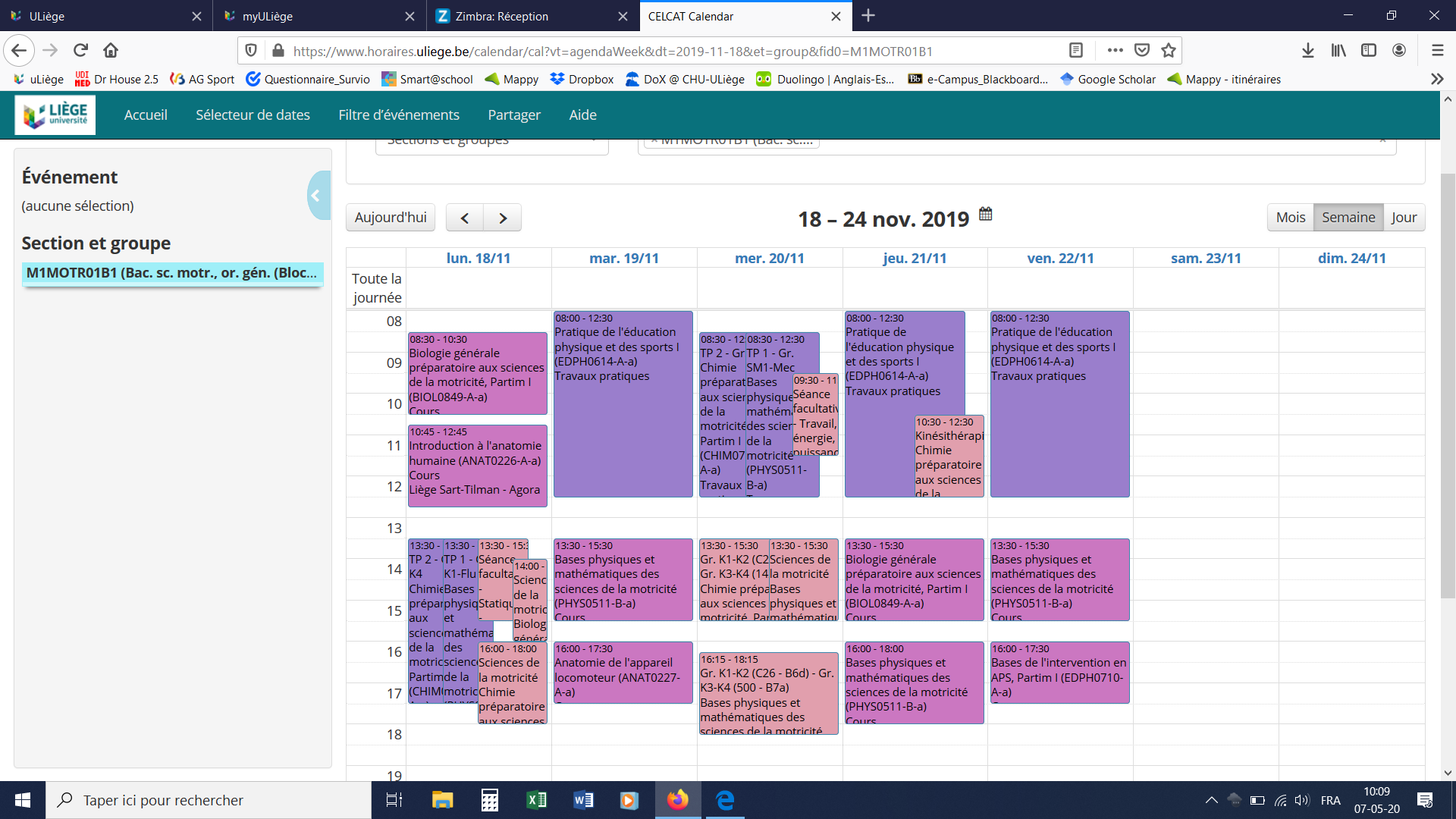 Programme du bloc 1
10
Quadrimestre 2
http://www.uliege.be
1 crédit ± 30 h travail étudiant
1er année = 26 ECTS de cours spécifiques
Programme du bloc 1
11
Quadrimestre 2
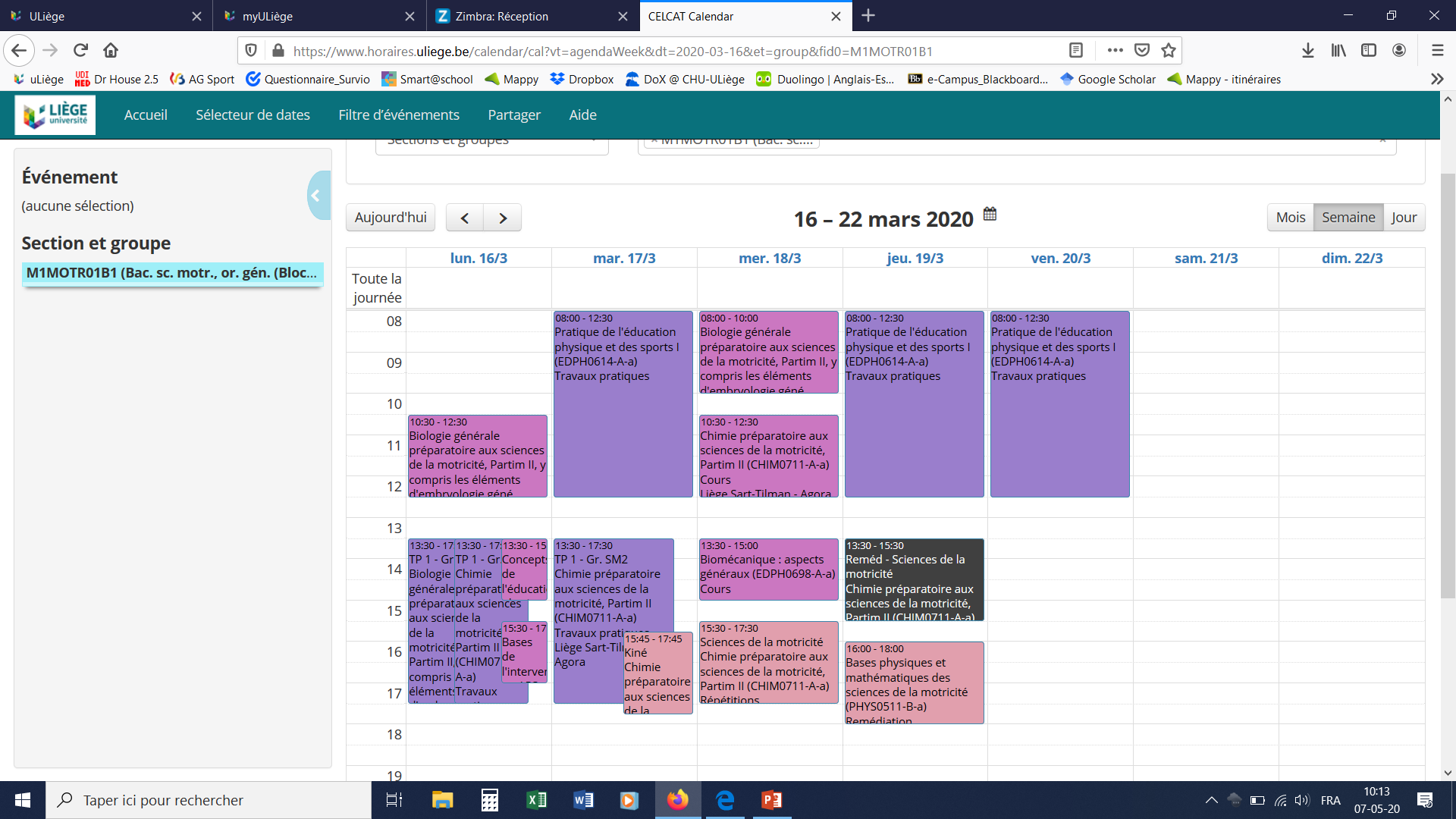 Evaluation : principes généraux
12
Réussite d’un enseignement : note ≥ 10/20
Réussite d’un bloc (60 crédits) :
aucune note < 10/20 (sauf cas délibération)
Présence obligatoire aux évaluations
Bloc 2 = 60 crédits
60 crédits validés
Bloc 1 = 60 crédits
Réussite du PA
Evaluation : principes généraux
13
Réussite d’un enseignement : note ≥ 10/20
Réussite d’un bloc (60 crédits) :
aucune note < 10/20 (sauf cas délibération)
Présence obligatoire aux évaluations
Bloc 2 = 60 crédits
Programme individuel
Entre 61 et 67 crédits (CE)
45 à 59 crédits validés
Bloc 1 = 60 crédits
En cours de cycle
Evaluation : principes généraux
14
Réussite d’un enseignement : note ≥ 10/20
Réussite d’un bloc (60 crédits) :
aucune note < 10/20 (sauf cas délibération)
Présence obligatoire aux évaluations
Bloc 2 = 60 crédits
Programme individuel
Maximum 60 crédits
<45 crédits validés
Bloc 1 = 60 crédits
Ajournement
Sciences de la motricité
15
Découvrir et enseigner des sports (Bac 1 – Bac 2 – Bac 3 – Mast 1)
Sports individuels : athlétisme, gymnastique, natation, expression corporelle, sport de combat
Sport collectifs : volley-ball, basketball, handball, mini-foot
Activités diversifiées (bloc 3): unihoc, kinball, escalade, sports de combat, …	
Evaluer et entraîner les qualités physiques (Bac 1 => Mast 2)
Analyser un sport, évaluer un sportif, l’entraîner, planifier sa saison …
Les autres expériences pratiques durant les études
Stages (enseignement, entraînement, santé bien-être, fitness, organisation, …)
Sauvetage (BSSA)
Escalade en salle (CATAGSAE)
Ski
Organisation d’un évènement sportif (ex : game of trail)
CEReKi
860H
250H
+300H
16
Sciences de la motricité
Les débouchés
Professeur d’éducation physique (4ème, 5ème et 6ème secondaire)
Enseigner l’éducation physique en Haute Ecole
Entraîneur/préparateur physique/ personal coach
Service des sports dans une commune
Poste à responsabilité à l’ADEPS
Poste à responsabilité dans des fédérations sportives
Gestion d’un centre sportif/centre de fitness
Gestion/organisation d’évènements sportifs
Commerce du sport
Sport scientist 
Etc…
Sciences de la motricité
17
Formations continues
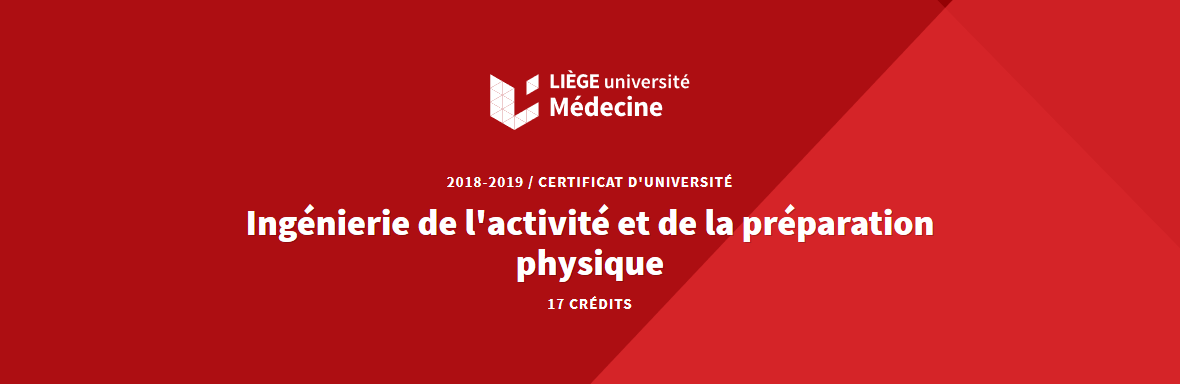 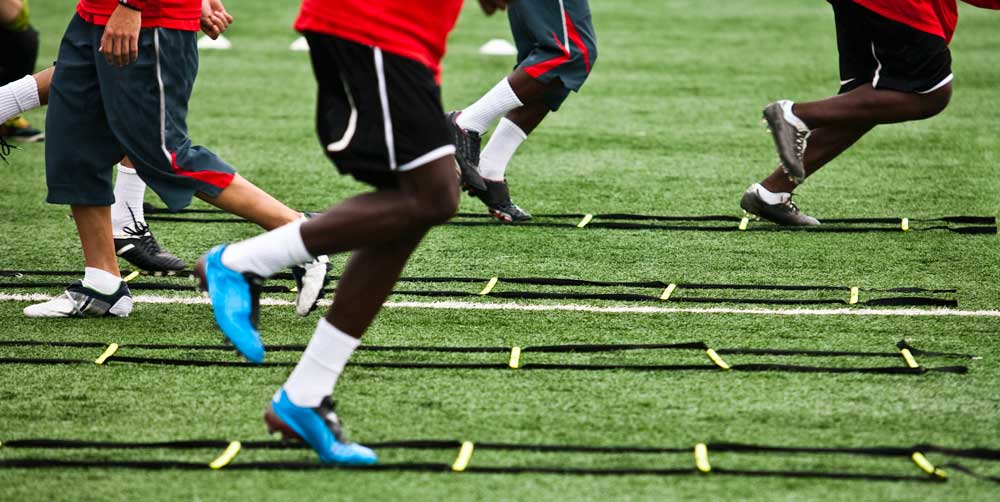 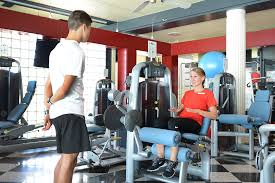 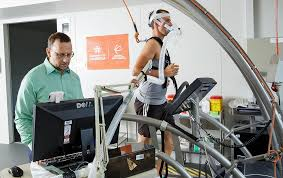 Une année à l’unif, c’est comme …
18
Pour réussir…
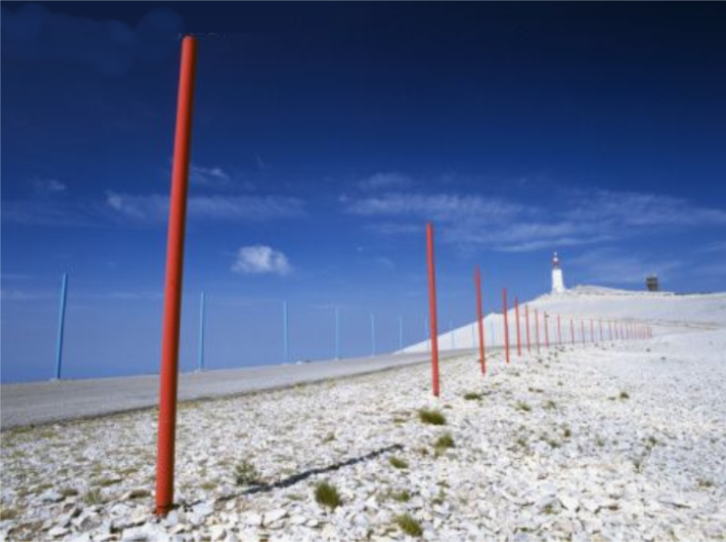 …l’ascension du Ventoux
Se mettre à jour sans délai
Comprendre et mémoriser
Poser les questions nécessaires
Équilibrer son style de vie
S’accrocher à un objectif:
REUSSIR
19
Où trouver des informations?
http://www.uliege.be
https://www.enseignement.uliege.be/
https://www.facmed.uliege.be/cms/c_4580481/fr/facmed-departement-des-sciences-de-la-motricite
Personne de contact  - Coordinatrice pédagogique

Catherine THEUNISSEN 
04/366.38.98
ctheunissen@uliege.be
Des questions ? Levez la main…
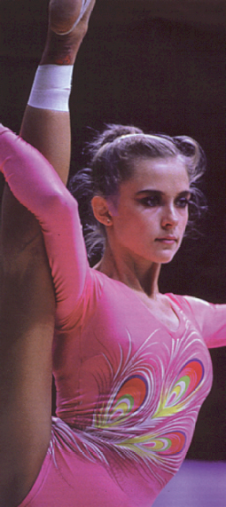 20
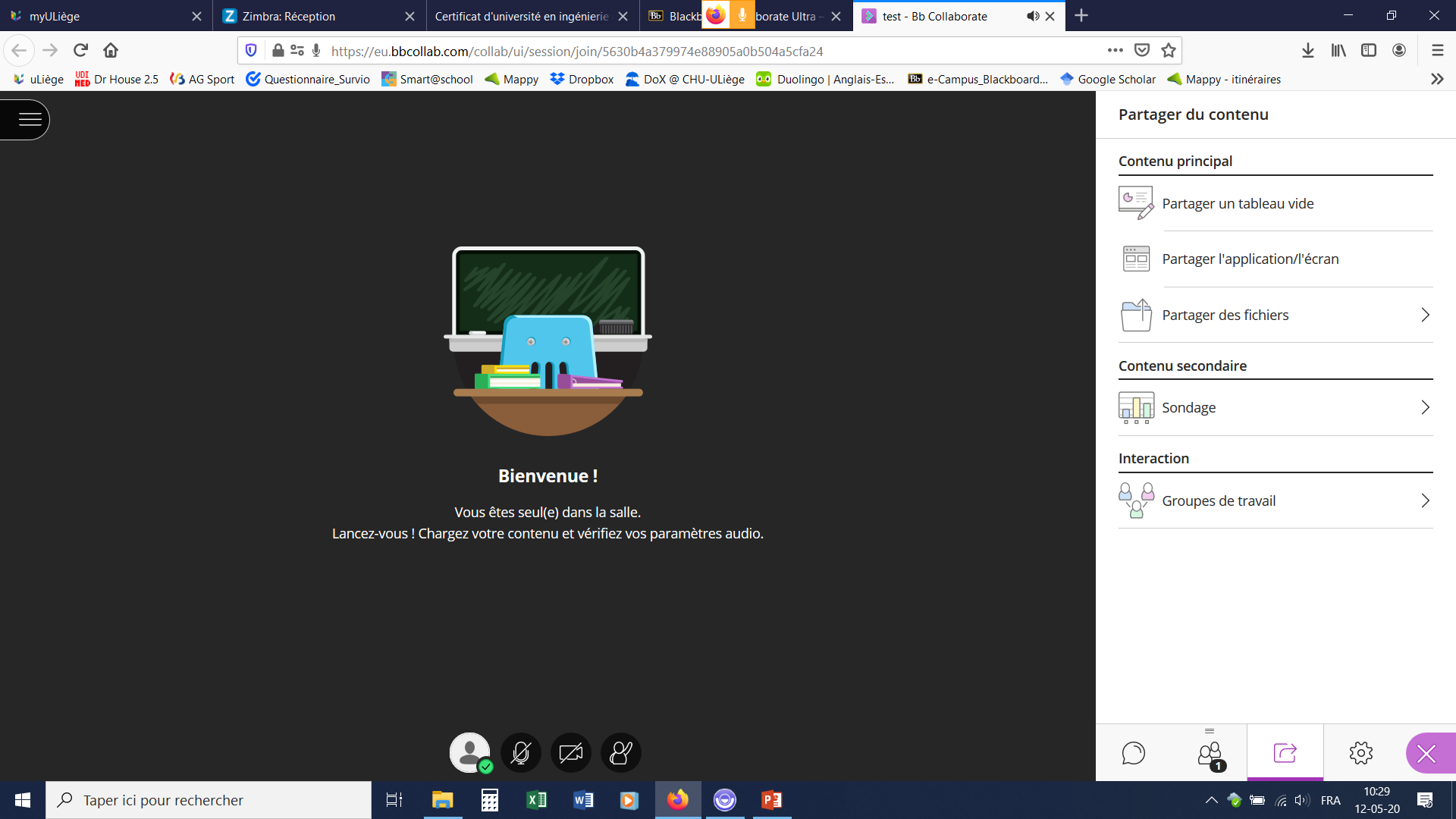 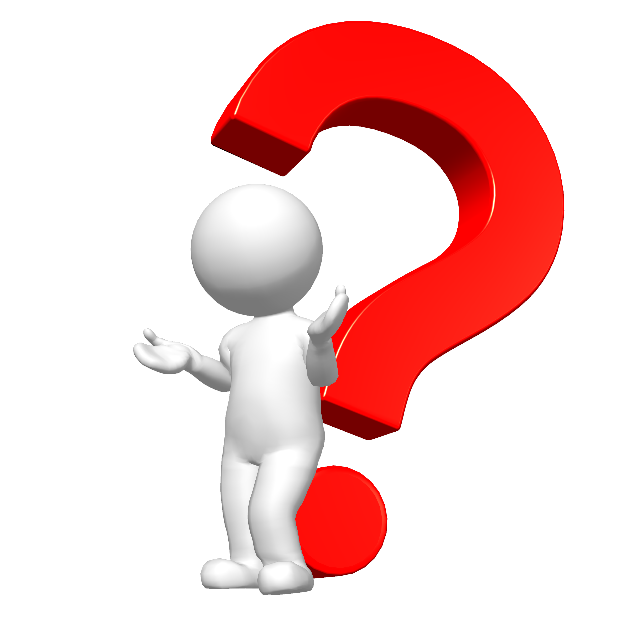 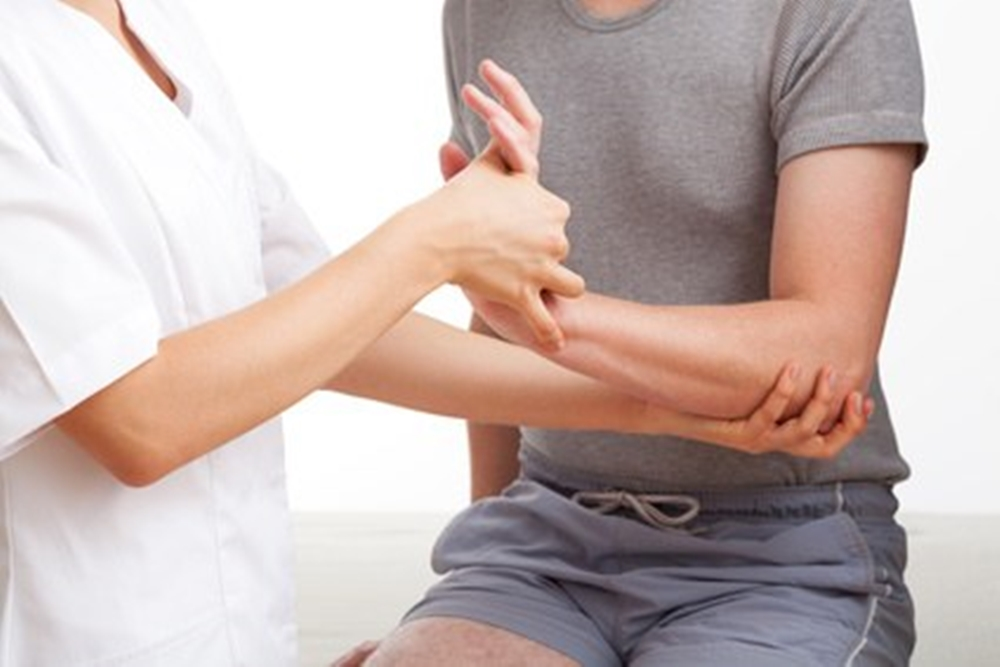 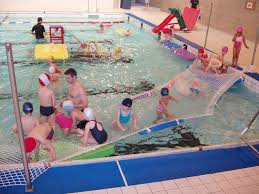 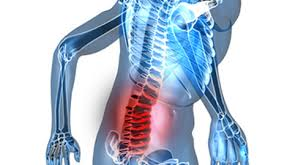 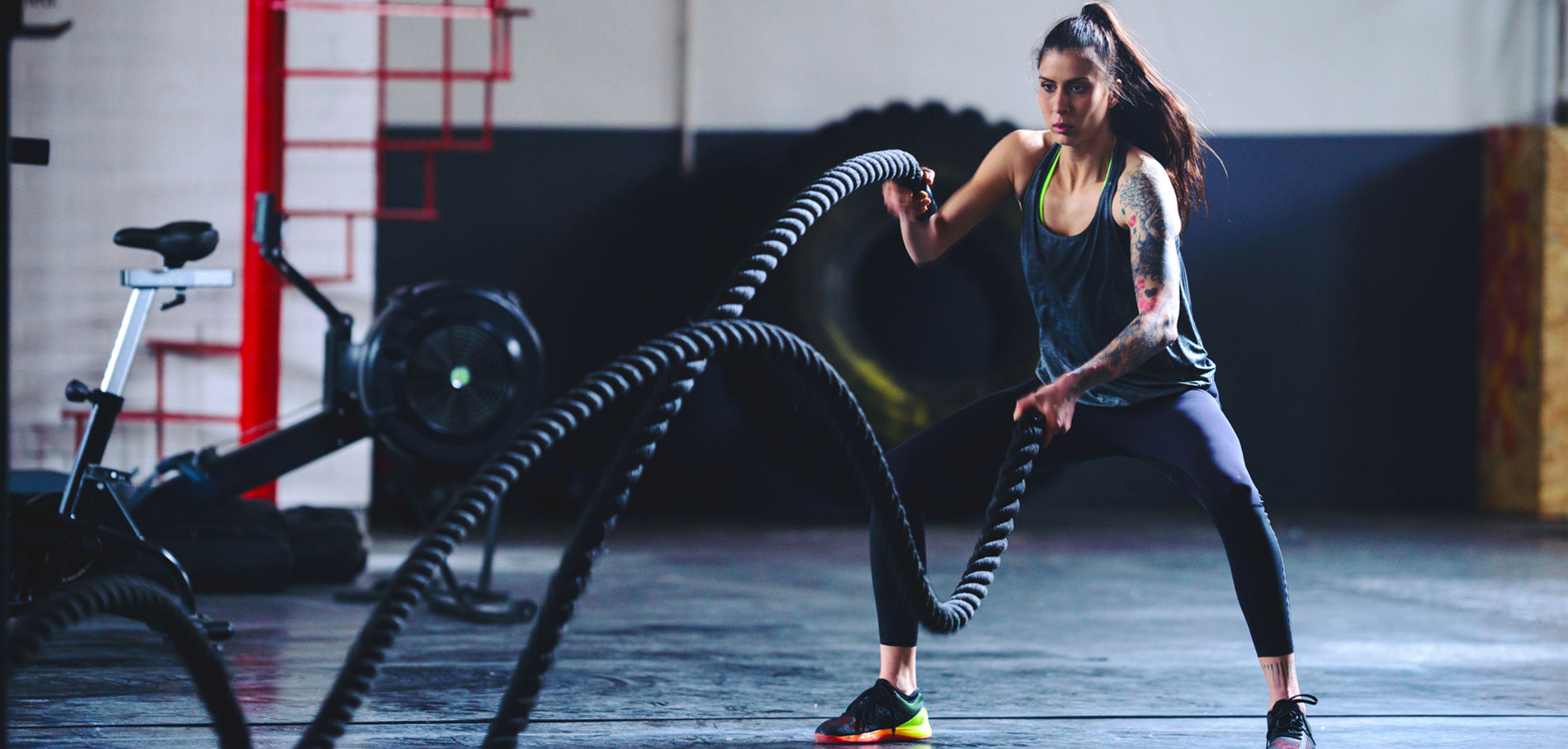 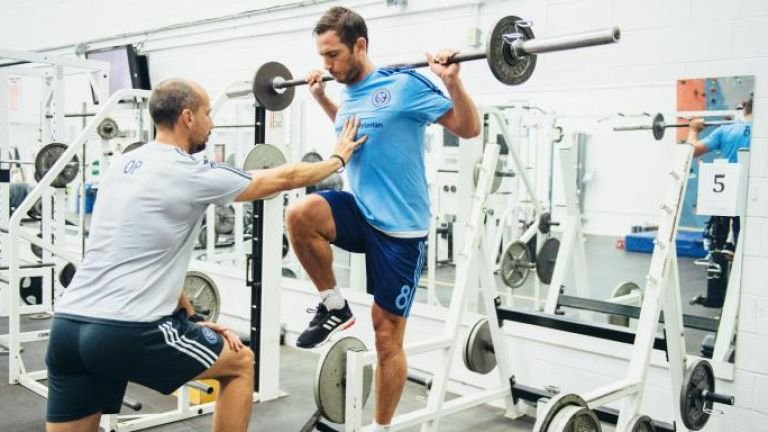